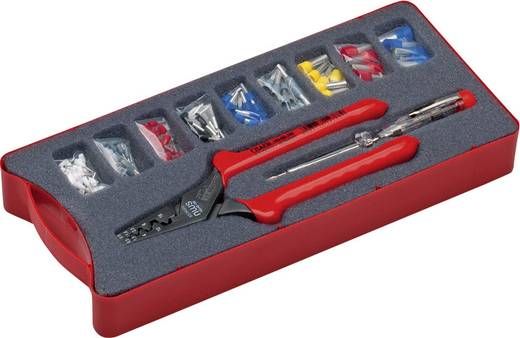 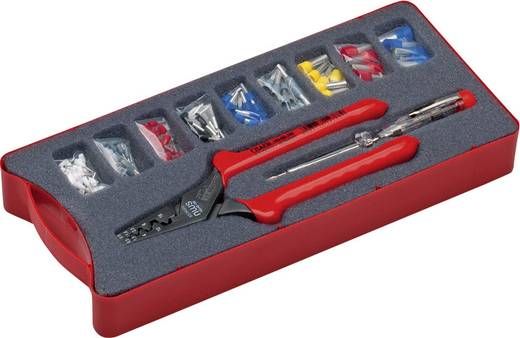 Adereindhulzen
Welke heb je?
Diameter van 0.5 tot 16 mm2
Enkele en dubbele geïsoleerde
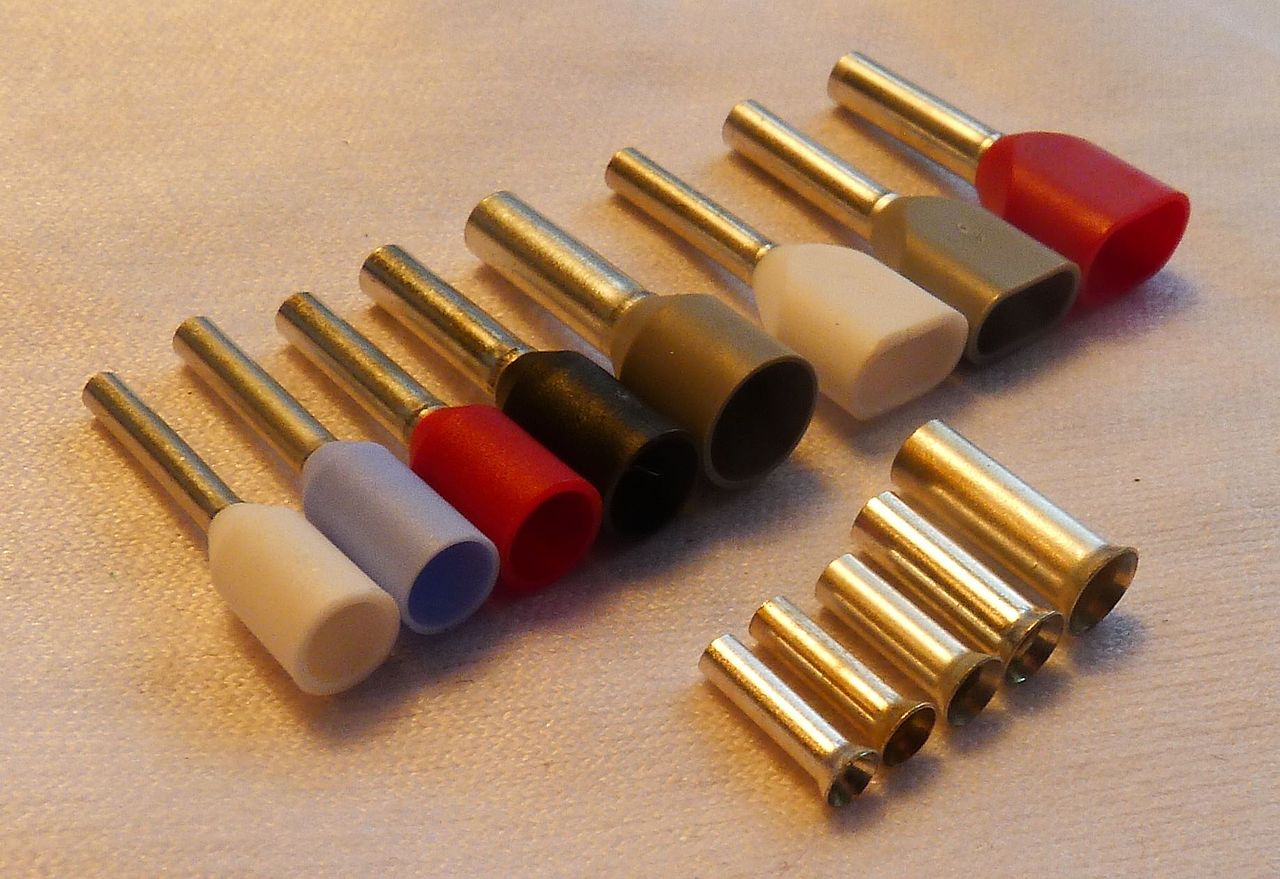 In de onderstaande tabel zijn enkele gegevens van vrijwel alle gangbare maten geïsoleerde enkelvoudige adereindhulzen verzameld:
https://nl.wikipedia.org/wiki/Adereindhuls
Om te draad te strippen
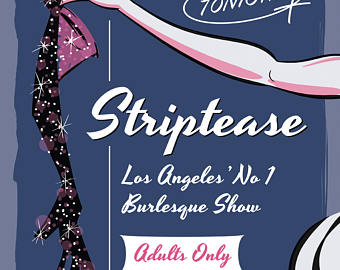 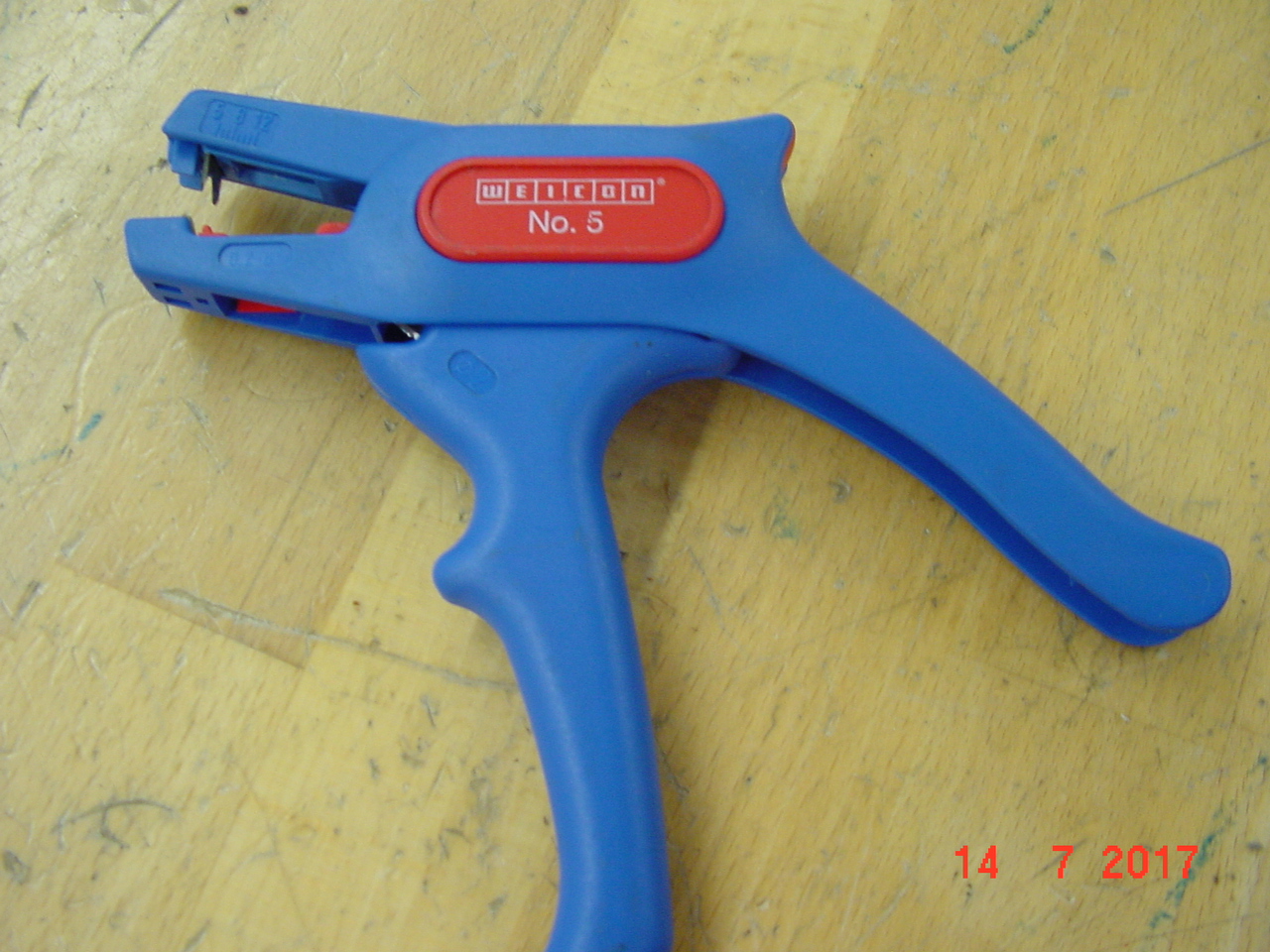 Striptang
Om te knippen
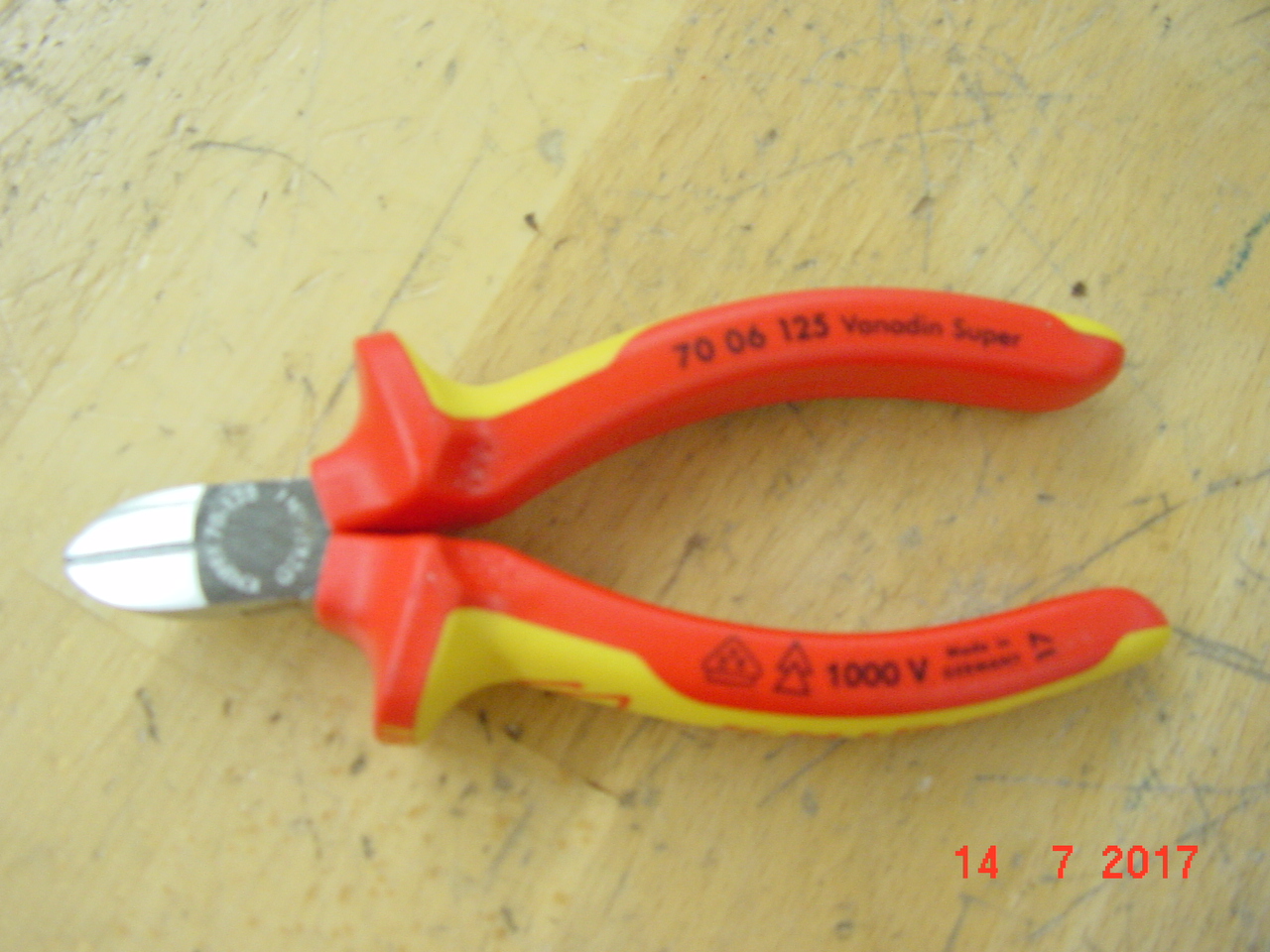 Zijkniptang
De tangen die wij gebruiken
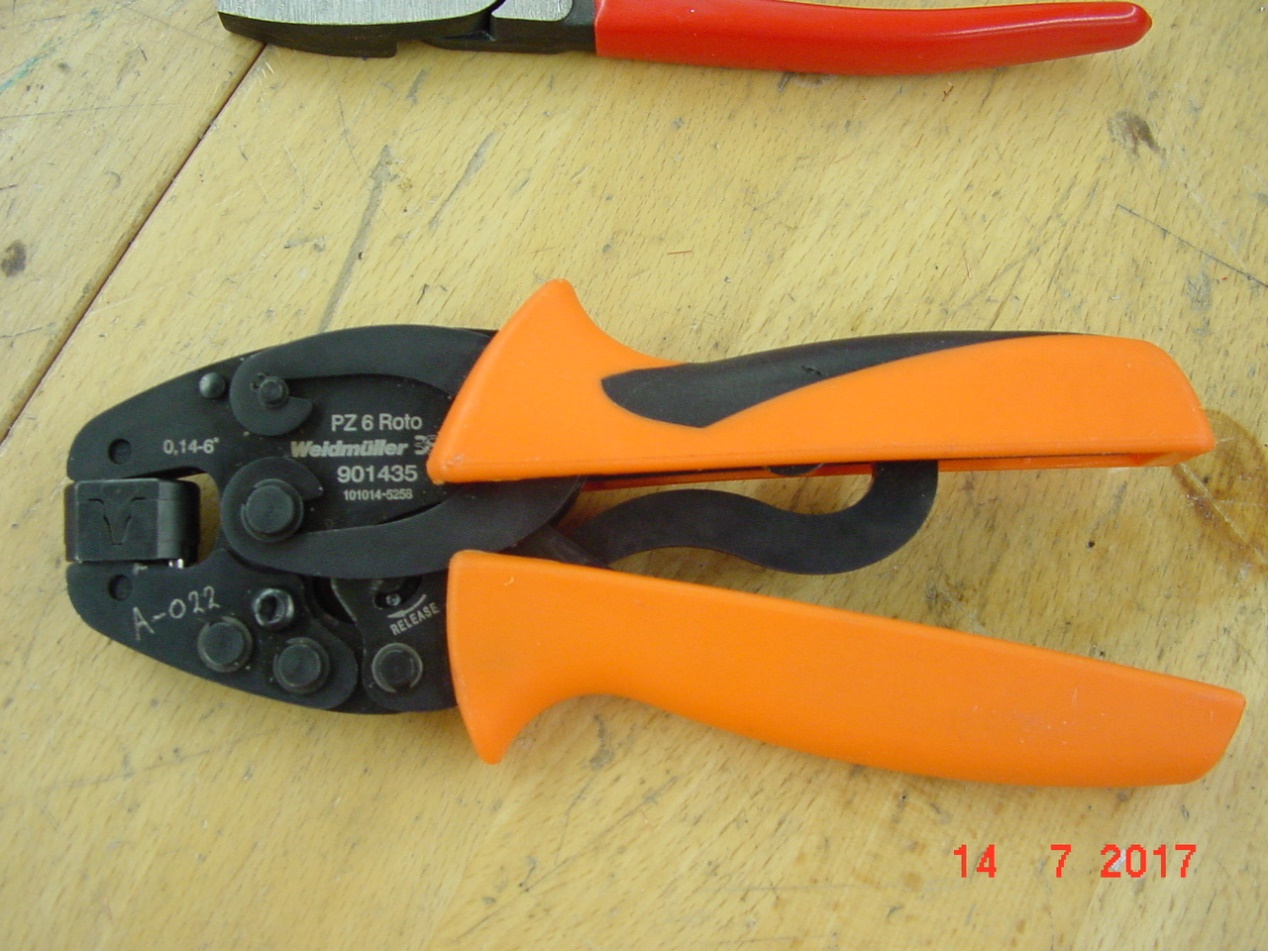 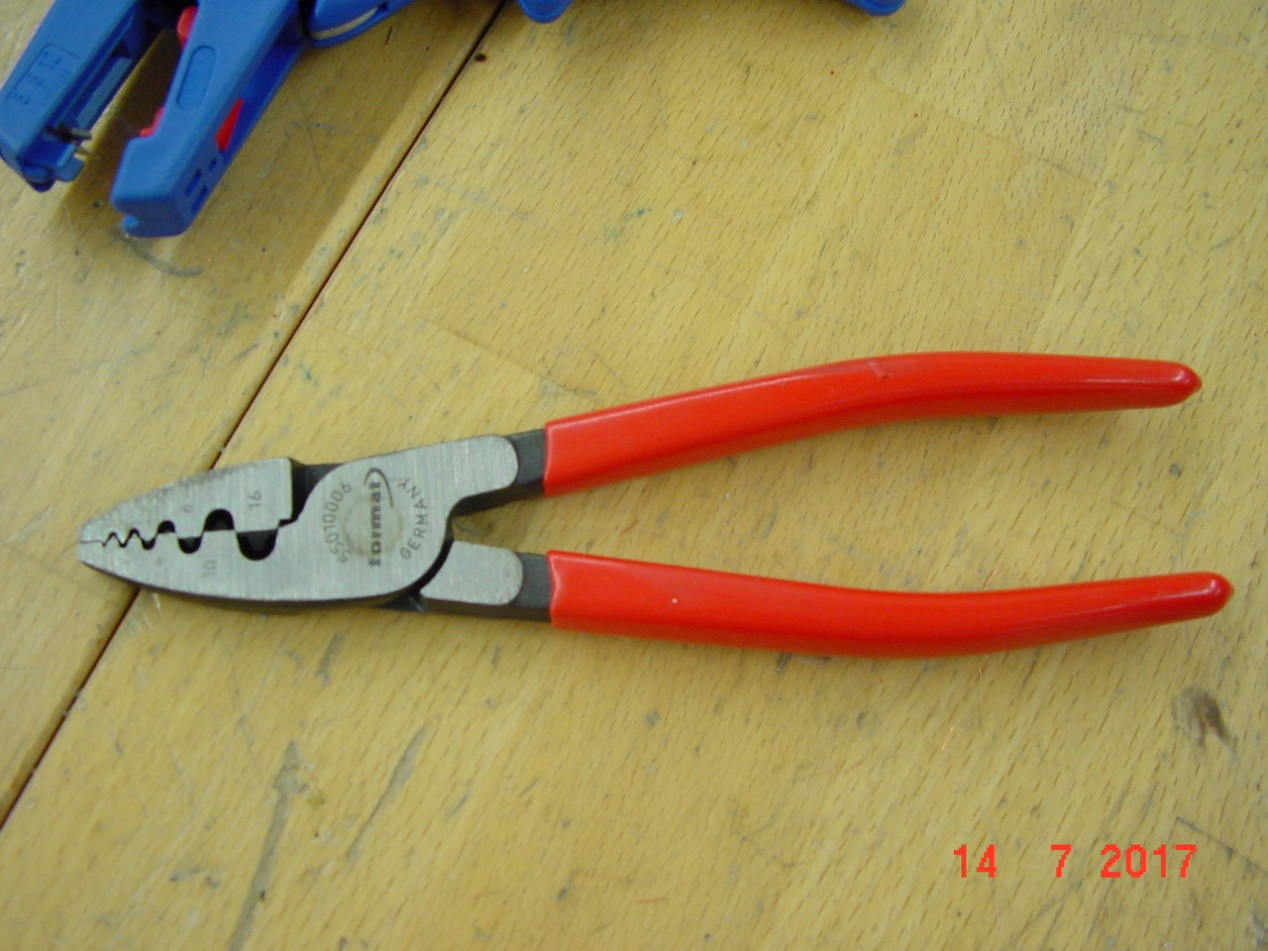 Adereindhuls tang
Dubbel (Duplo)
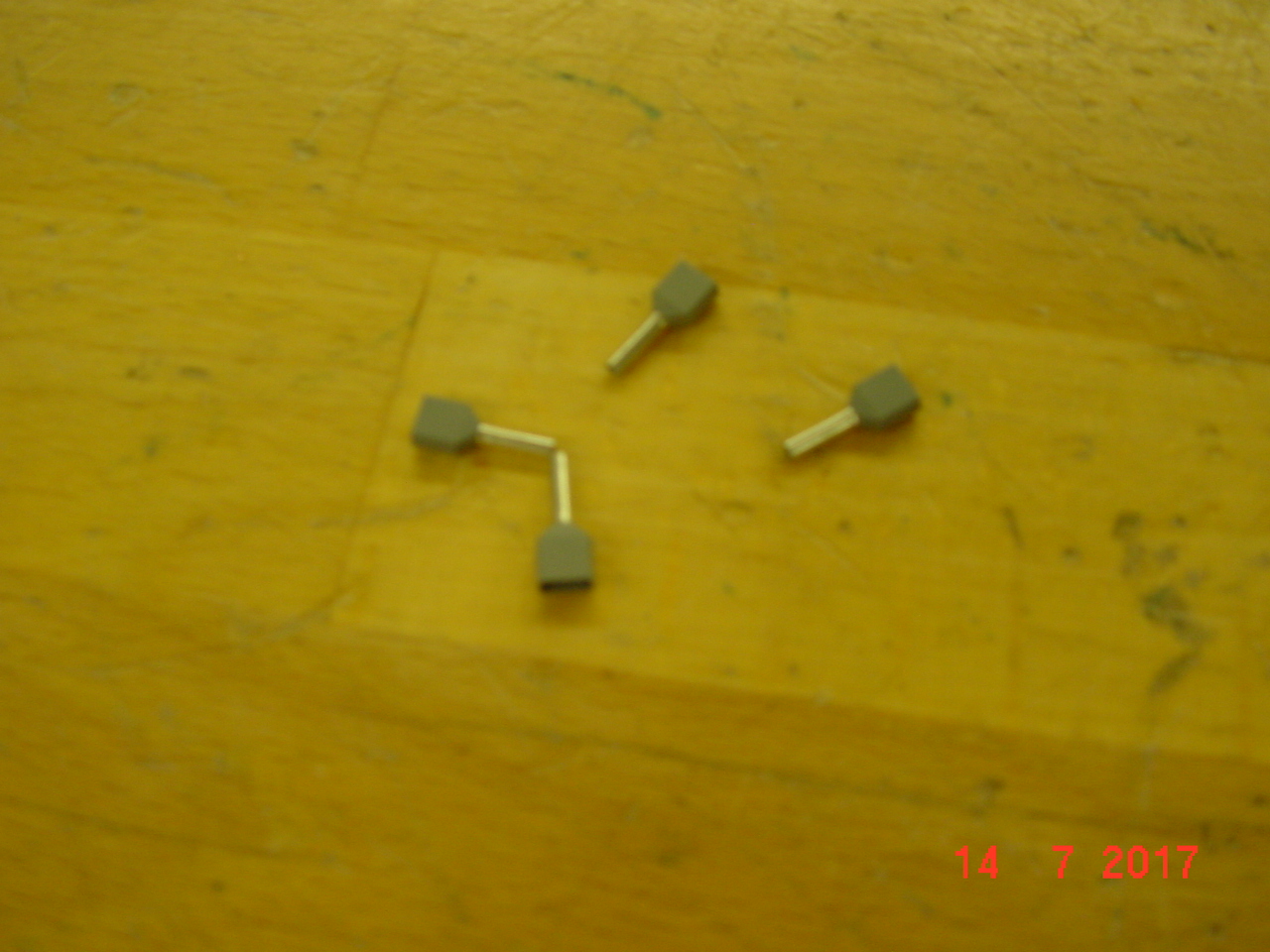 Samengevat

Draad strippen niet te lang niet te kort
Te gebruiken bij “snoer”
Draad niet opdraaien om in huls te steken
Kies goede diameter draad/huls
amp kabelschoen
amp tang